Lumber Plexus and Anterior Fasial Ompartment
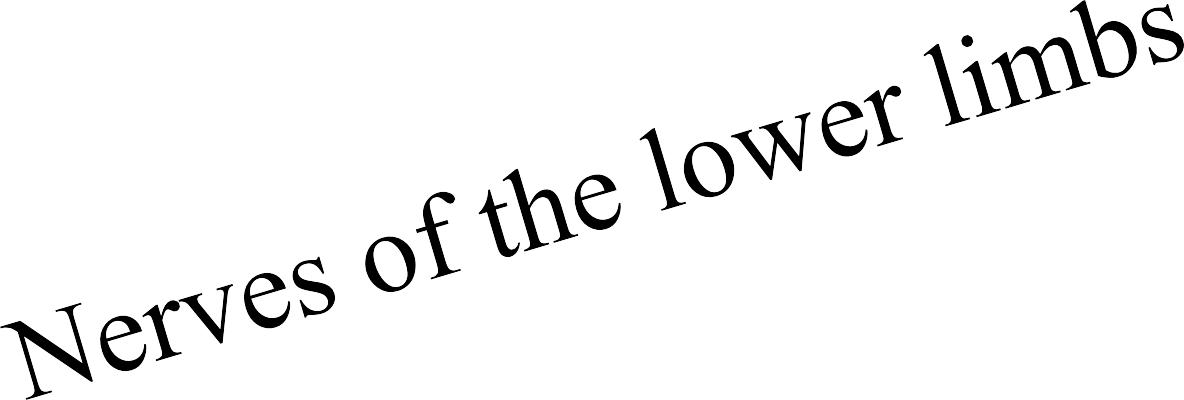 LUMBER PLEXUS
4/18/2021
Dr.Amjad Shatarat, Dep. of  Anatomy
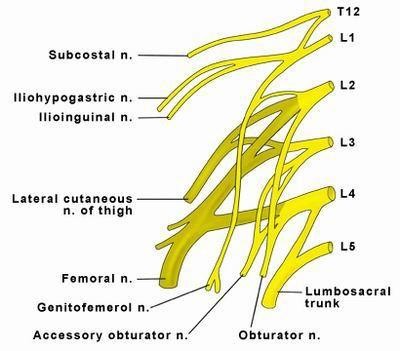 T h e	l u m be r	pl e x u s
Is formed by
The anterior primary rami
of the
upper	four lumbernerves
in the substance of psoas major muscle
It also receives a contribution from
T12 (subcostal) nerve
4 small nerves ?+2 main nerves ?
4 small nerves
2 main (large ) nerves
Femoral nerve (L2, 3, 4)
Obturator nerve (L2, 3, 4)
Ilio-hypogastric (L1)
Ilio-inguinal (L1)
Genitofemoral (L1, L2)
Lateral cutaneous nerve of the thigh (L2, L3)
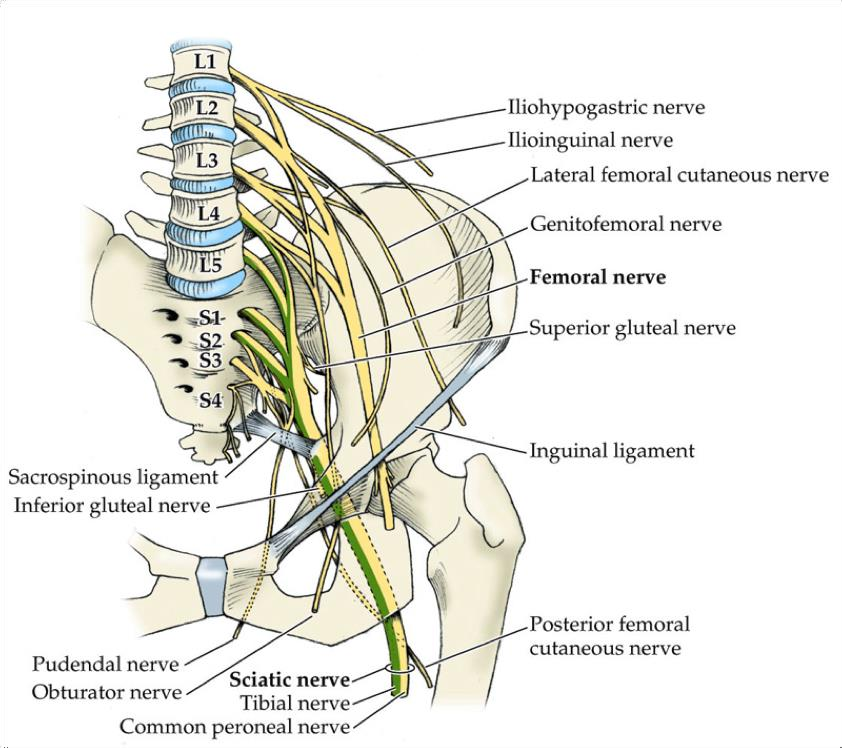 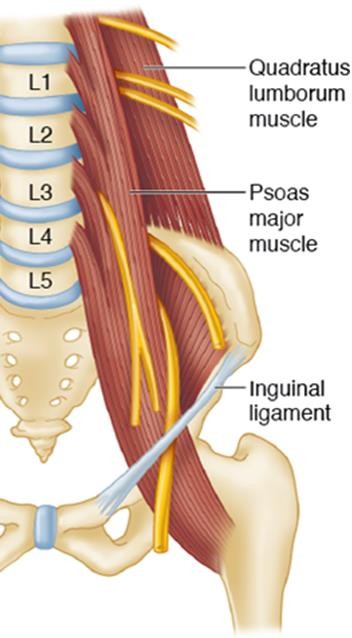 Each nerve of the lumber plexus emerges ( exits) from the
 	substance of the psoas major muscle as flows:
From lateral side of the psoas  major muscle
The Iliohypogastri
The Iliohypogastric  The Ilioinguinal
The Lateral cutaneous nerve of the thigh
Femoral nerve
The Ilioinguinal
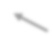 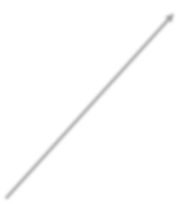 From the medial side
The Lateral  cutaneous  nerve of the  thigh
Obturator nerve and Lumbosacral trunk
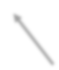 From the anterior surface
Femoral nerve
Genitofemoral nerve
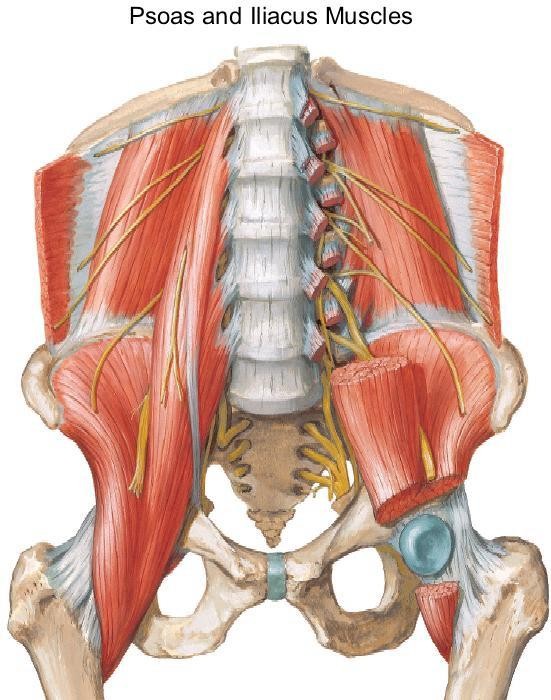 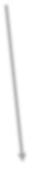 FROM THE LATERAL SIDE
The Iliohypogastric
From the anterior side
The Ilioinguinal
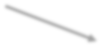 Genitofemoral
nerve
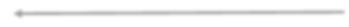 The Lateral  cutaneous nerve of  the thigh
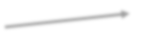 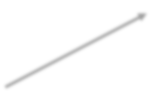 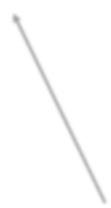 Femoral nerve
Obturator nerve
From the medial side
30/01/2016
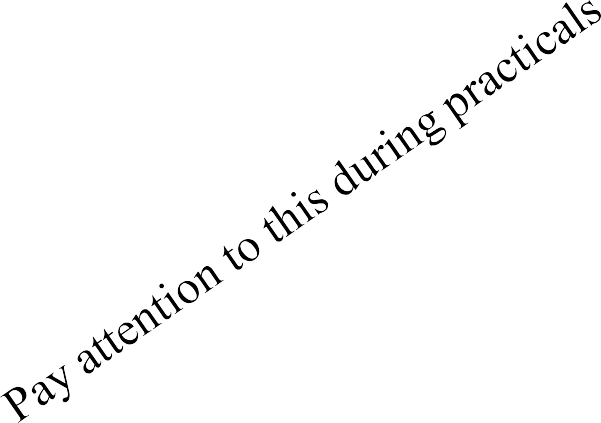 The ilio-hypogastric and ilio-inguinal nerves  arise as a single trunk from the anterior ramus  of L1
Either before or soon after emerging from the  lateral border of the psoas major muscle, this  single trunk divides into:
the ilio-hypogastric and the ilio-inguinal nerves


Note:
The iliohypogastric nerve is larger than the ilio-inguinal nerve
The iliohypogastric nerve runs superior to the ilio-inguinal nerve
Iliohypogastric nerve
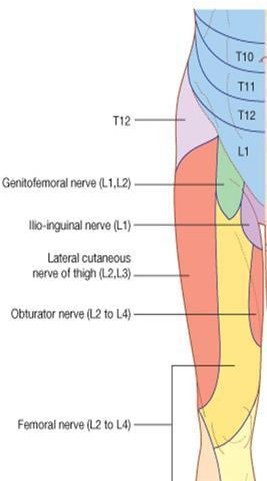 It is a branch from the lumber plexsus (L1)
Emerges from the lateral border of  Psoas major muscle
supplies the posterolateral gluteal skin and  it distributes to the skin in the pubic region
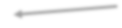 Ilio-inguinal nerve
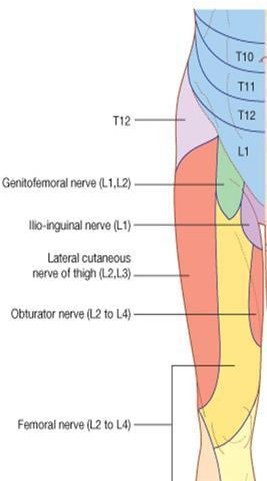 It is a branch from the lumber plexsus (L1)
Emerges from the lateral border of  Psoas major muscle
provides cutaneous innervation to the upper medial  thigh, the root of the penis, and the anterior surface of
the scrotum in men, or the mons pubis and labium  majus in women
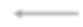 Clinical correlations
The surgeon should be very careful to the Ilio-inguinal nerve while giving  incision and hernia repair as it could  be injured during these procedures
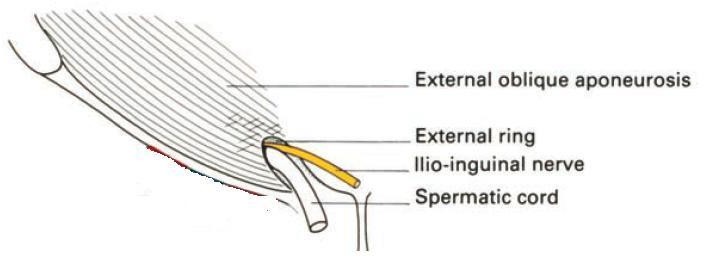 Genitofemoral nerve
Genitofemoral nerve
(L1 and L2)
The genitofemoral nerve arises from the  anterior rami of the nerves of L1 and L2  emerges on the anterior
surface of psoas major
It eventually divides into  genital and femoral branches.
The femoral branch of genitofemoral nerve
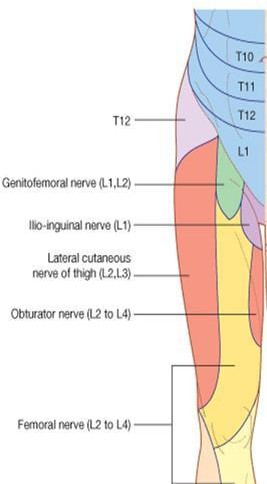 supply the skin of the upper
anterior thigh
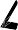 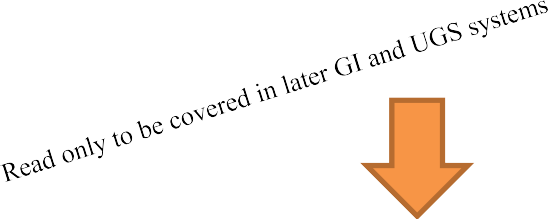 The genital branchof genitofemoral nerve
in men, innervates the cremasteric
muscle and terminates
on the skin in the upper anterior part of the  scrotum;
in women, accompanies the round ligament  of the uterus and
terminates on the skin of the mons pubis and
labium majus.
30/01/2016
Lateral cutaneous nerve of thigh (L2 and L3)
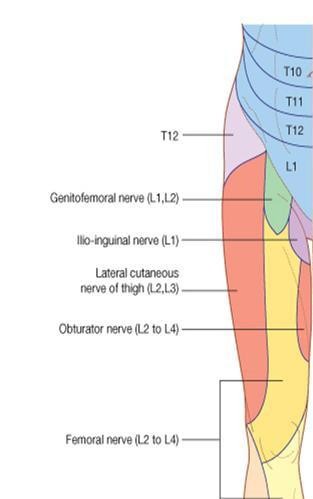 The lateral cutaneous nerve of thigh arises from  the anterior rami of nerves L2 and L3
It emerges from the lateral border of the psoas
major muscle
It passes posterior to the inguinal ligament and
enters the thigh.
it supplies the skin on the anterior and lateral  thigh to the level of the knee
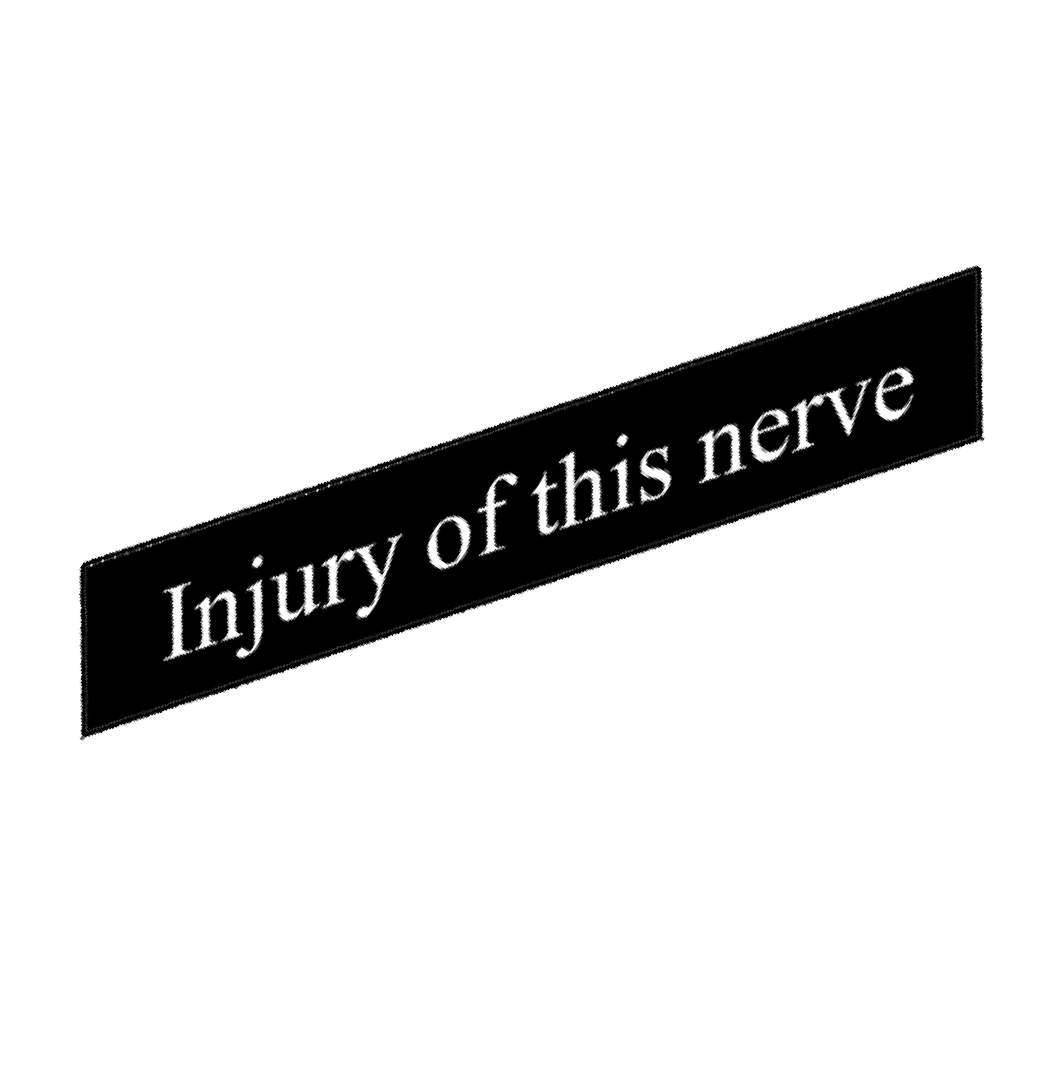 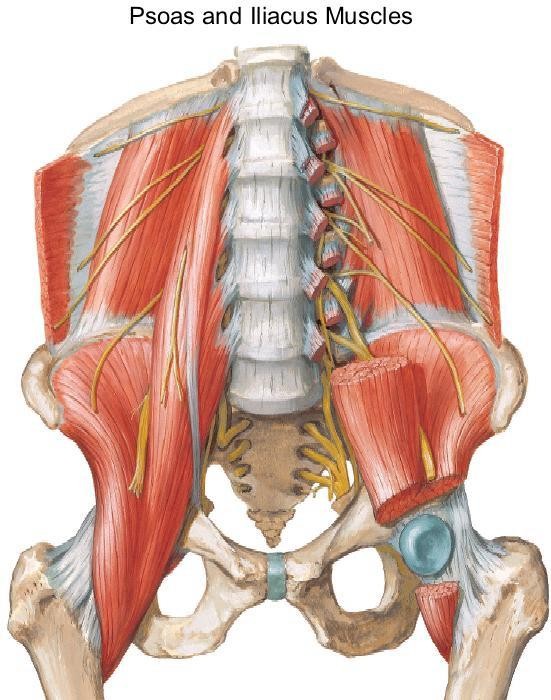 Lateral cutaneous nerve of thigh
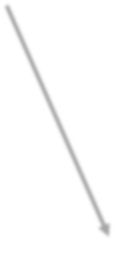 Intrapelvic: causes include  pregnancy, abdominal, tumors  Extrapelvic: causes include  trauma to the region of the ASIS  (eg, from a seatbelt in a motor  vehicle accident), tight garments,  belts, girdles, or stretch from  obesity, bone marrow graft.
Mechanical :factors include
prolonged sitting or  standing.
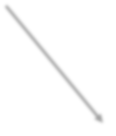 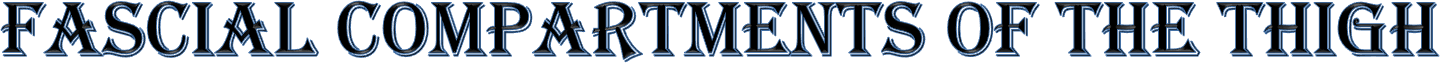 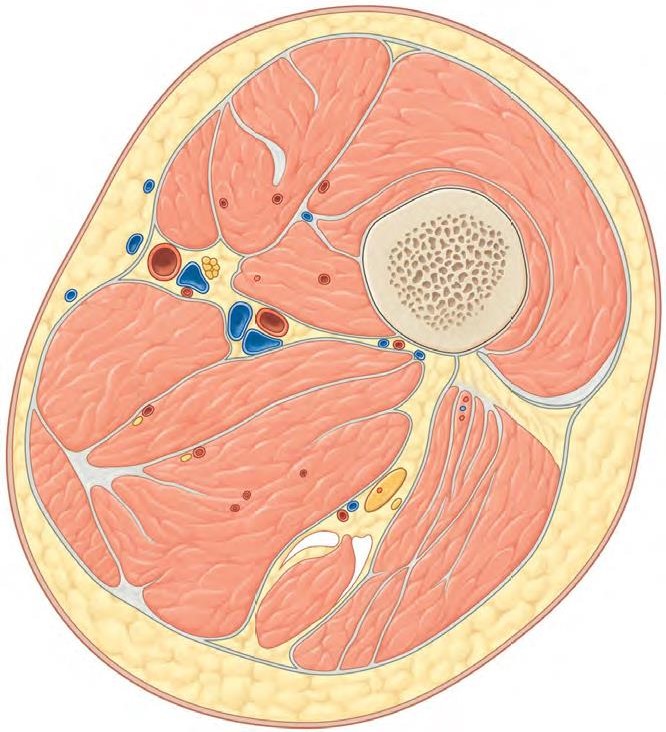 Deep fascia of the thigh (fascia lata)
Fascia lata is connected to the
linea aspera by
three intermuscular septa;  1- Medial intermuscular septum  2- Lateral intermuscular septum
3- Posterior intermuscular septum
Anterior
Medial
Thus the deep fascia and septa  divide the thigh into three  compartment;
Anterior  Posterior
 Medial.
Posterior
Contents of the Anterior Fascial Compartment of
the Thigh
1-Muscles: Sartorius, iliacus, psoas, pectineus, and  quadriceps femoris
Blood supply: Femoral artery
Nerve supply: Femoral nerve

Note: that not all the contents of the anterior  compartment have the Same function. For  example psoas is the m a i n	f l e x o r	of the thigh  at the hip joint while quadriceps femoris is the
m a i n	e x t e n s o r	of the leg at the knee joint.
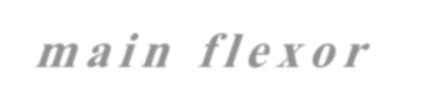 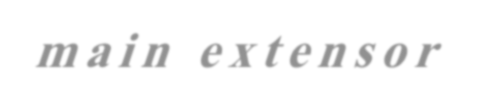 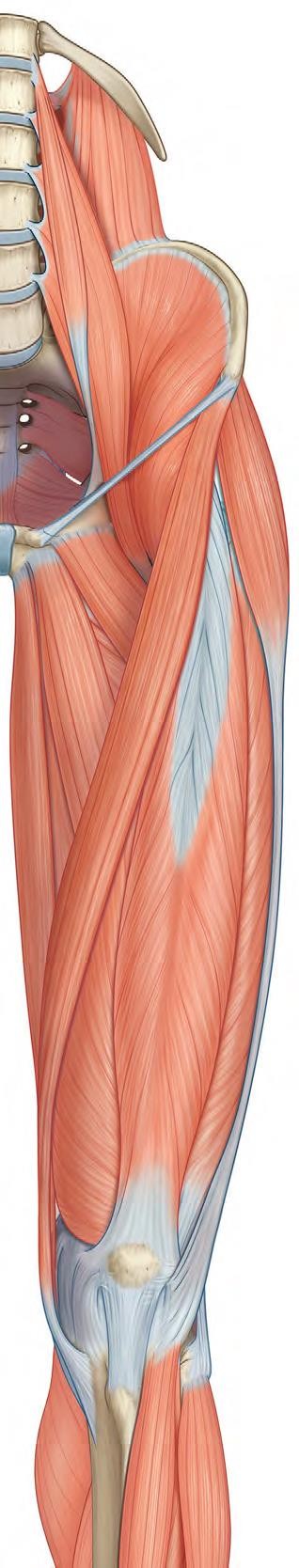 S a r t o r i u s
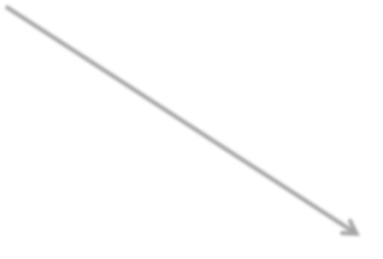 Origin: Anterior superior iliac spine
Insertion: Upper medial surface of shaft of tibia
Nerve supply: Femoral nerve
Actions: Flexes, abducts, laterally rotates thigh at hip joint
Flexes and medially rotates leg at knee joint
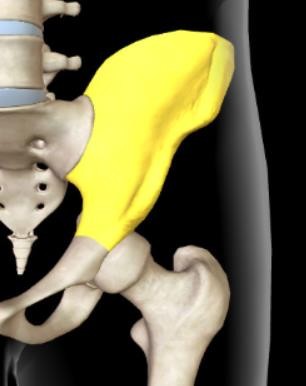 Anterior superior  iliac spine of the hip  bone
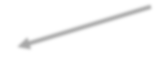 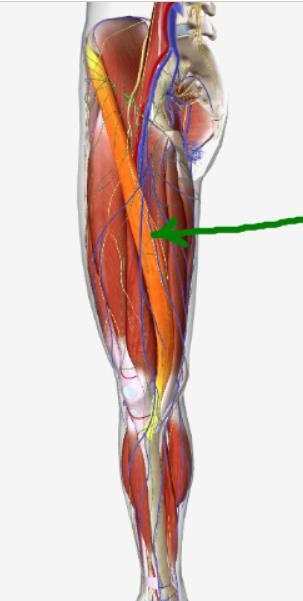 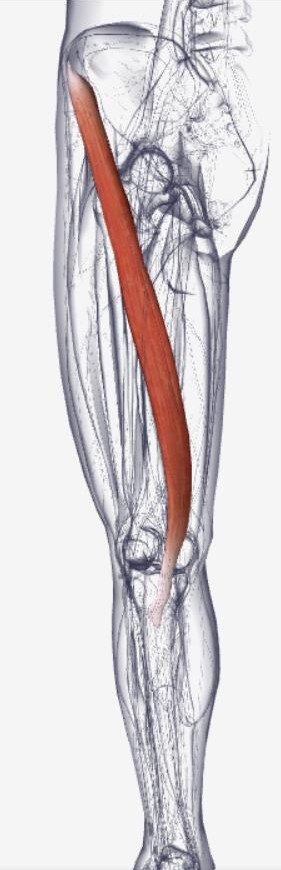 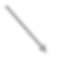 Origin: Anterior superior iliac spine
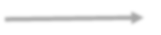 S a r t o r i u s
Insertion: Upper medial surface of shaft of tibia
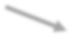 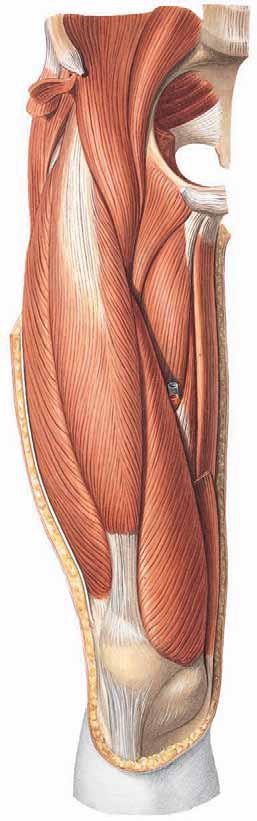 P e c t i n e u s
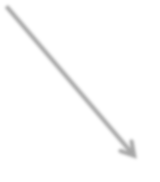 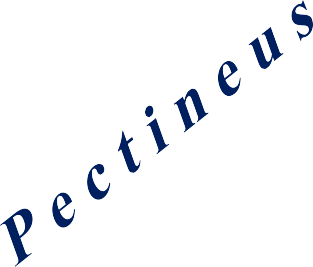 Origin: Superior ramus of pubis
Insertion: Upper end of linea  aspera of shaft of femur
Nerve supply: Femoral nerve?
Actions: Flexes and adducts  thigh at hip joint
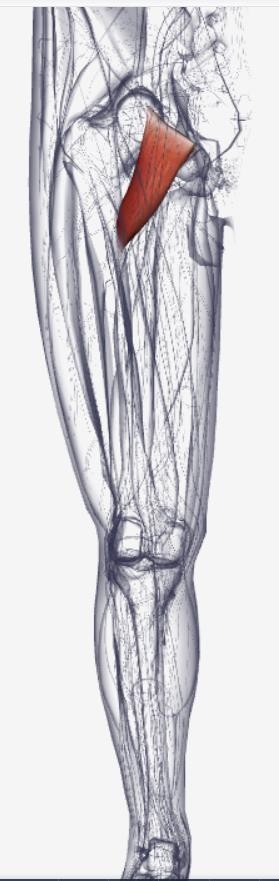 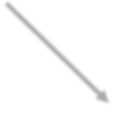 Origin: Superior ramus of pubis
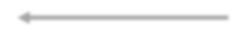 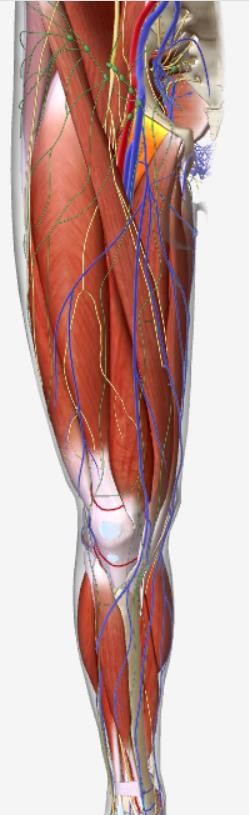 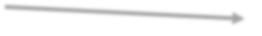 P e c t i n e u s
Insertion: Upper end of linea  aspera of shaft of femur
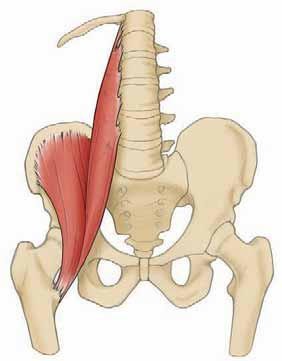 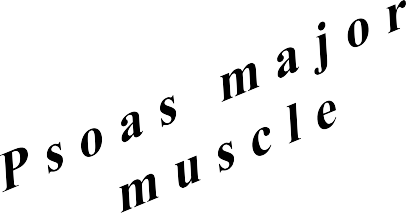 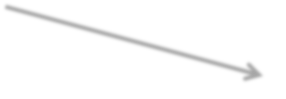 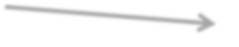 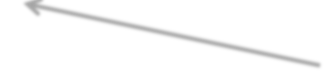 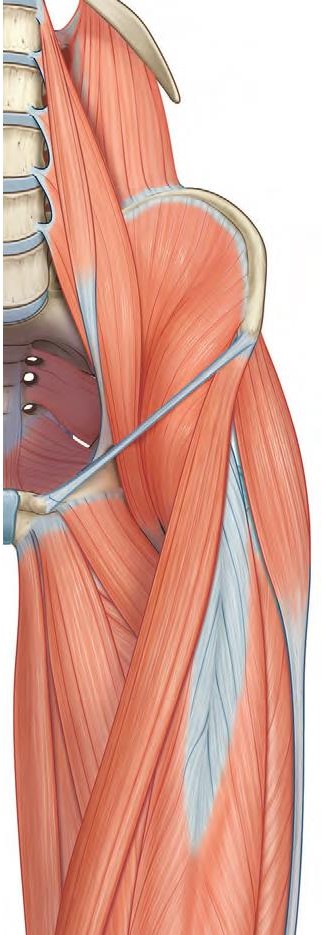 P s o a s	m a j o r
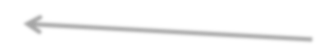 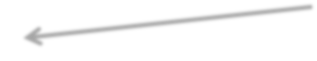 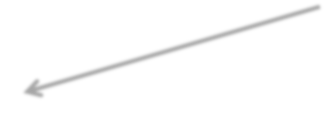 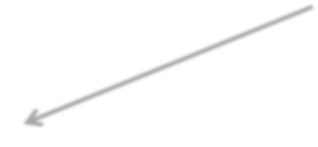 Origin: Transverse processes, bodies,  and intervertebral discs of the 12th  thoracic and five lumbar vertebrae
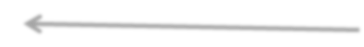 Origin: Iliac fossa of hip bone
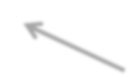 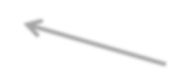 Both muscles pass behind the inguinal ligament
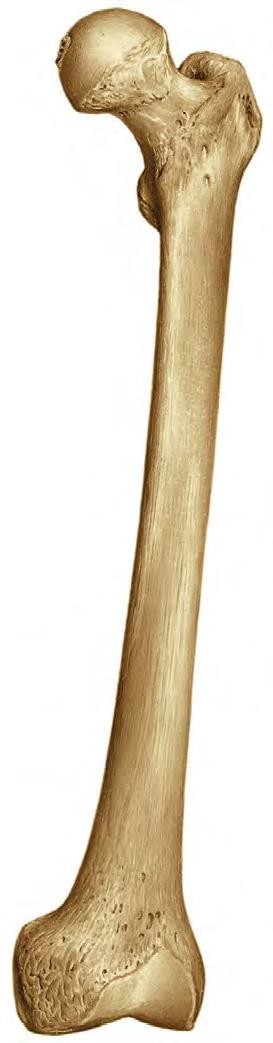 Insertion
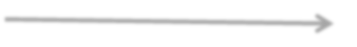 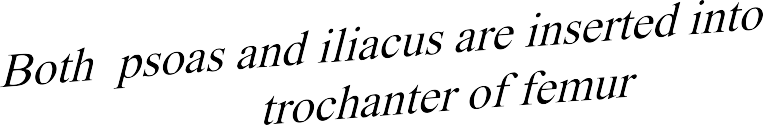 This means that the iliopsoas crosses anterior to hip joint
Any muscle crosses anterior to hip joint will flex it, therefore,
it Flexes thigh on trunk; if thigh is fixed
(The insertion is fixed while the origin is moving)
It flexes the trunk on thigh as in sitting up from lying
down.
sit-up’ exercise
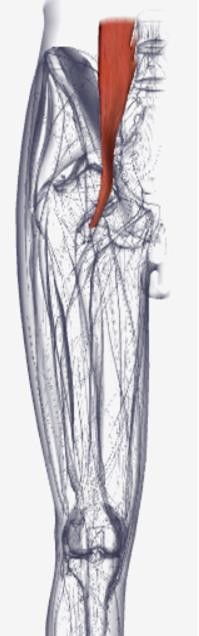 Origin: Transverse processes,  bodies, and intervertebral discs  of the 12th thoracic and five  lumbar vertebrae
lesser trochanter of femur
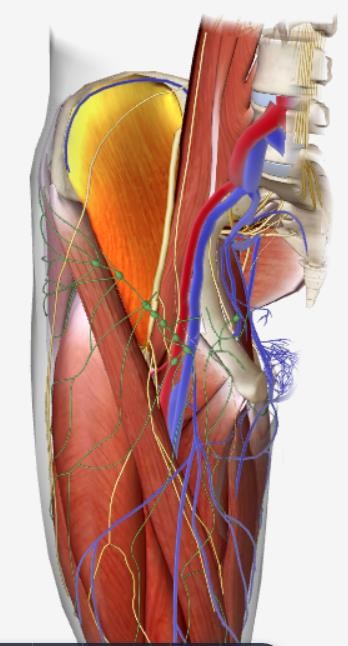 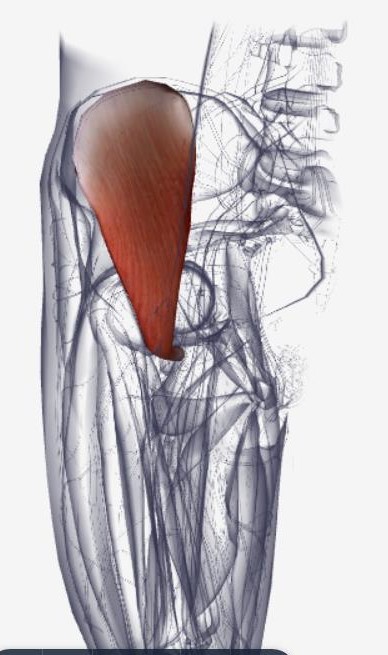 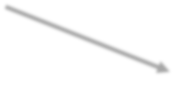 I l i a c u s
Nerve supply
Psoas major muscle: Lumbar plexus
Iliacus muscle: by the Femoral nerve in  the pelvis before it passes behind the inguinal ligament
Iliopsoas may be tested clinically by actively flexing the hip  against resistance, in the supine position with hip and knee  flexed.
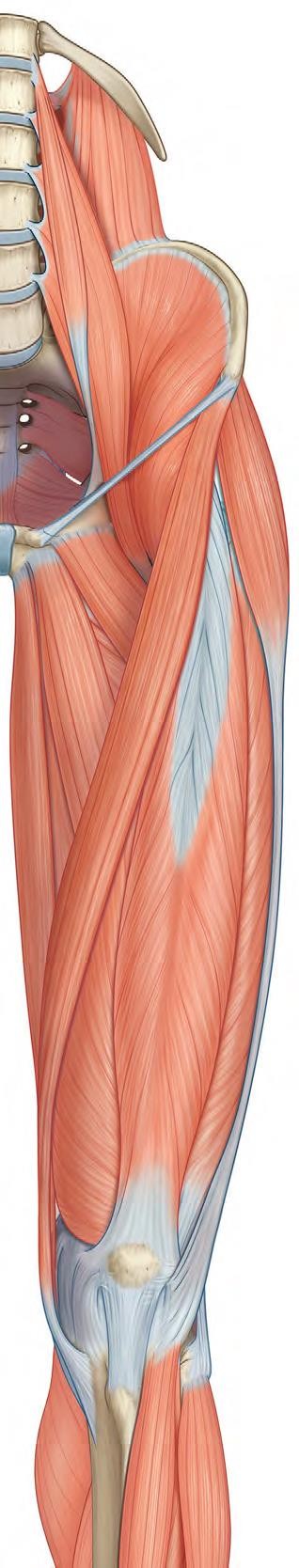 The quadriceps femoris muscle
Consisting of:
The rectus femoris
The vastus intermedius  3- The vastus lateralis
4- The vastus medialis
R e c t u s
f e m o r i s
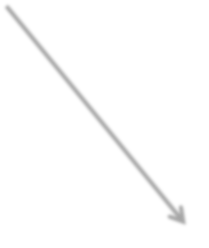 V a s t u s	l a t e r a l i s
Origin : Upper end and shaft of femur  (linear origin)
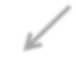 V a s t u s	m e d i a l i s
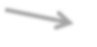 Origin : Upper end and shaft of femur  (linear origin)
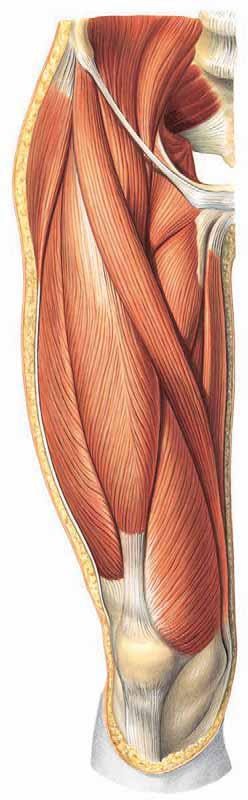 R e c t u s
f e m o r i s
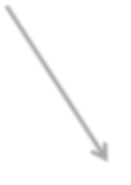 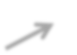 V a s t u s
l a t e r a l i s
V a s t u s
m e d i a l i s
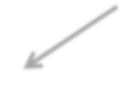 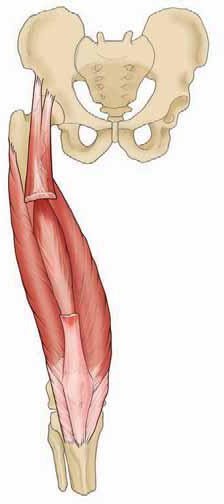 V a s t u s i n t e r m e d i u s
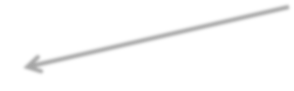 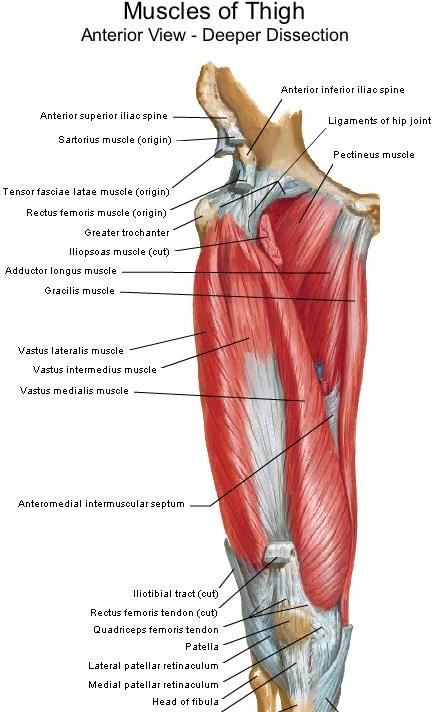 V a s t u s
i n t e r m e d i u s
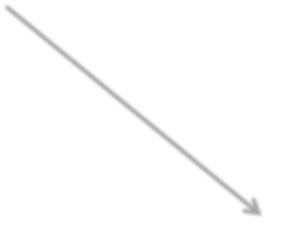 Origin: Anterior and lateral surfaces  of shaft of femur
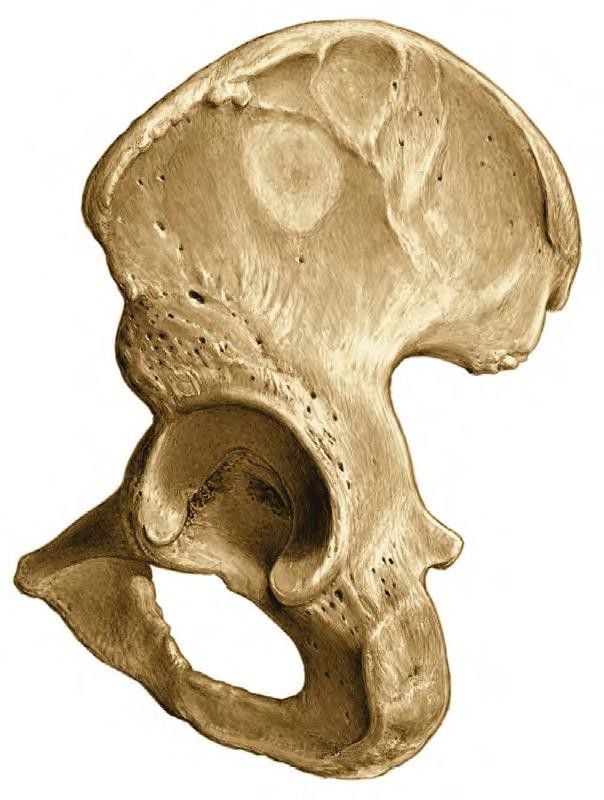 R e c t u s	f e m o r i s
Originates by two heads
Straight head from anterior
inferior iliac spine

Reflected head from ilium above
acetabulum
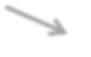 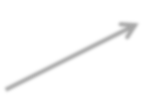 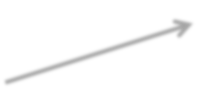 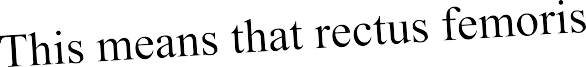 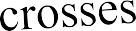 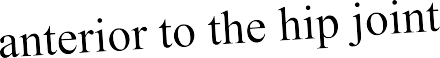 Flexion of the hip joint
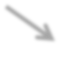 Rectus can fl ex the hip and extend the knee simultaneously.
Insertion: the four heads are  attached to the
patella and, via the ligamentum patellae,  to the
tibial tuberosity (the real insertion)
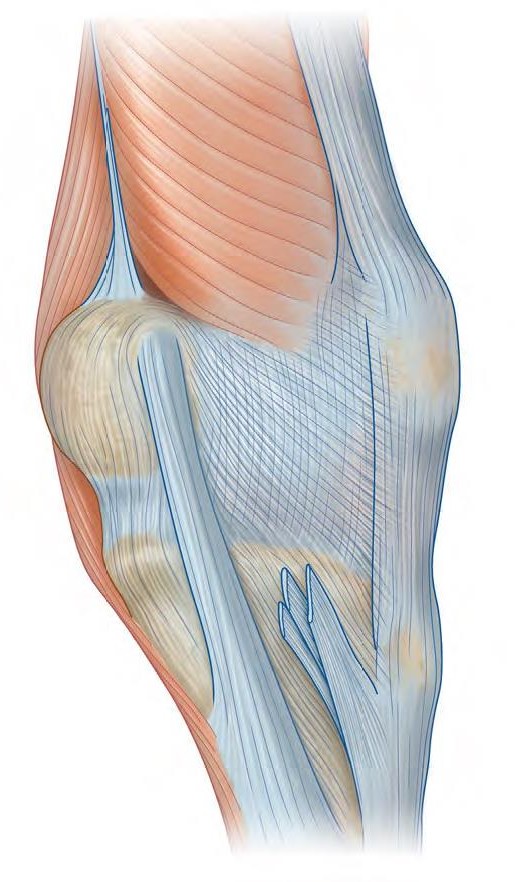 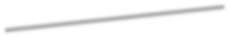 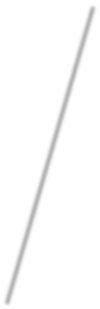 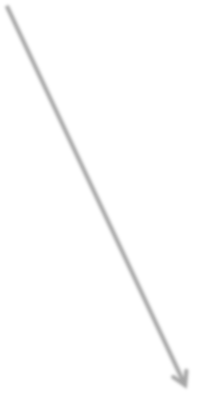 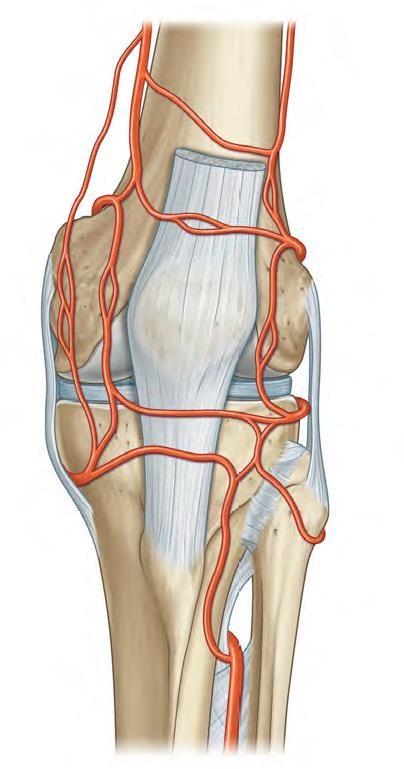 Actions: the quadriceps femoris muscle
Any muscle crosses anterior to the knee joint, will extend it
Extends the leg at knee joint;  flexes thigh at hip joint (only the rectus
femoris head).
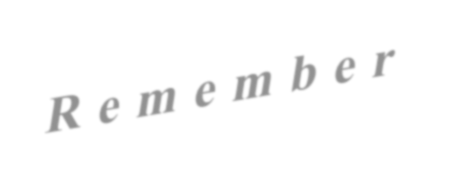 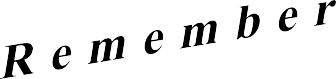 Quadriceps femoris is the main  extensor of the knee joint
Nerve supply : femoral nerve
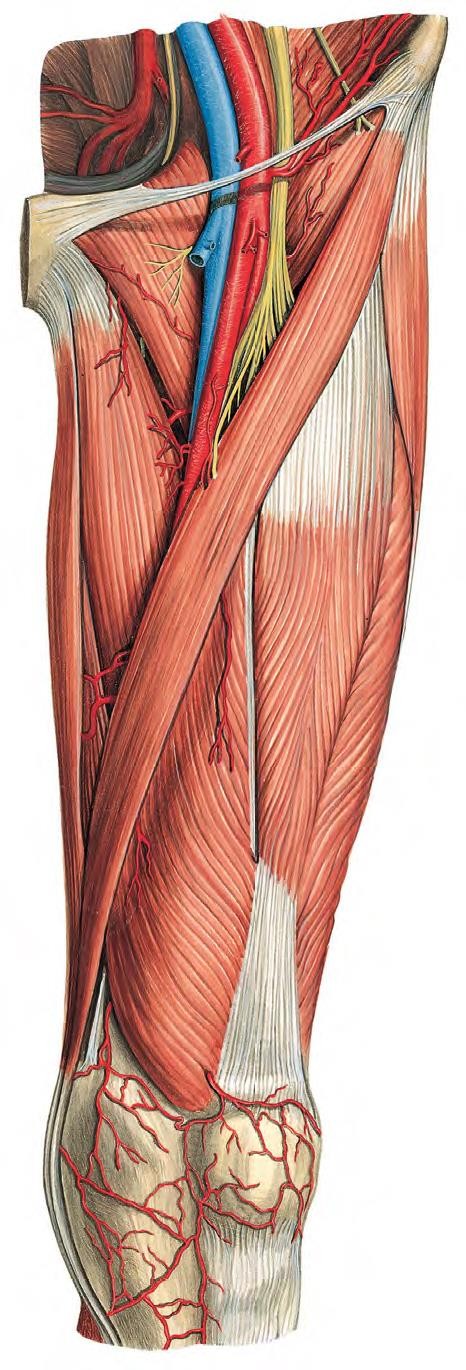 F e m o r a l	N e r v e
It is the largest branch of the lumbar plexus (L2, 3, and 4).

It emerges from the lateral border of the psoas muscle
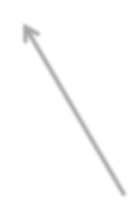 enters the thigh lateral to the femoral artery
and the femoral sheath, behind the inguinal
ligament.
it terminates by dividing into anterior  and posterior divisions.
lateral
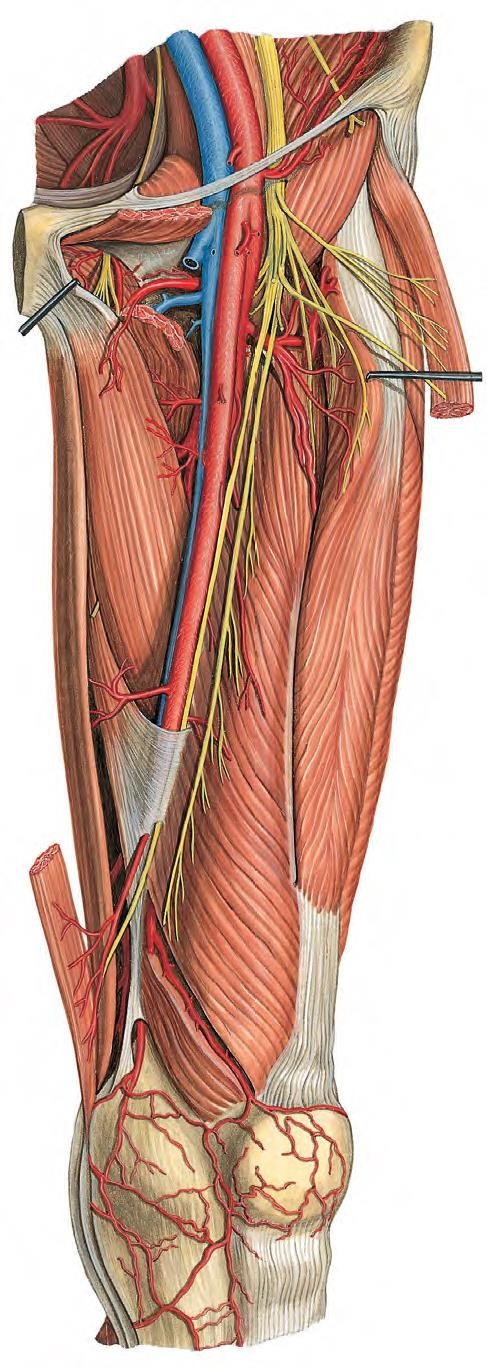 Anterior Division
The anterior division gives off two
cutaneous branches
The medial cutaneous nerve of the  thigh.
The intermediate cutaneous nerve
of the thigh
and two muscular branches.
Nerve to sartorius and nerve to
pectineus muscles.
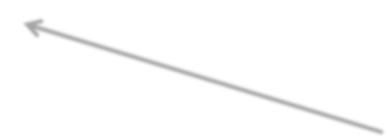 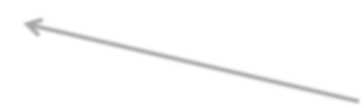 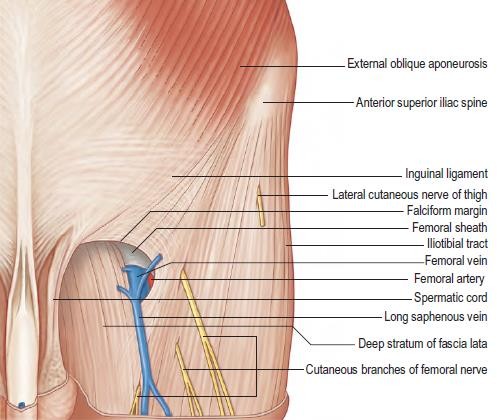 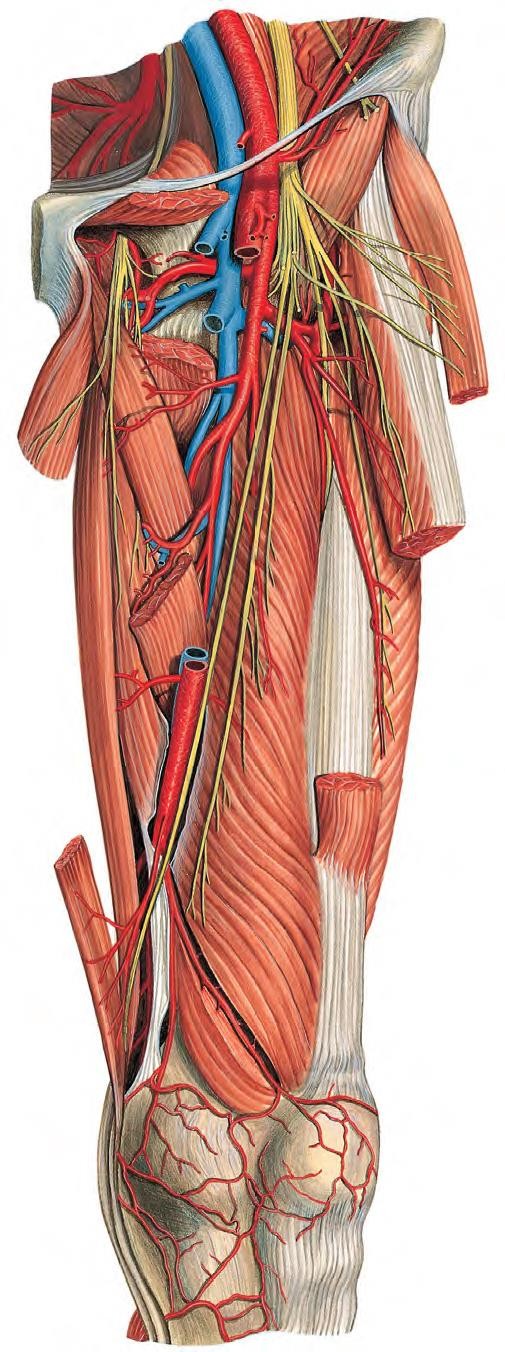 Posterior Division
The posterior division gives off one  cutaneous branch
The Saphenous nerve
and muscular branches to the  quadriceps muscle.

THE SAPHENOUS  NERVE
runs downward and medially.
It emerges between the tendons of  sartorius and gracilis
It then runs down in company with  the great Saphenous vein.
It passes in front of the medial
malleolus and along the medial border  of the foot, where it terminates in the  region of the ball of the big toe
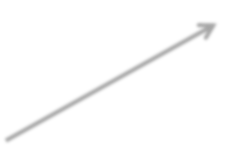 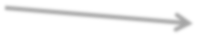 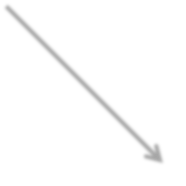 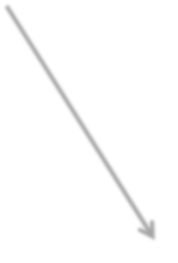 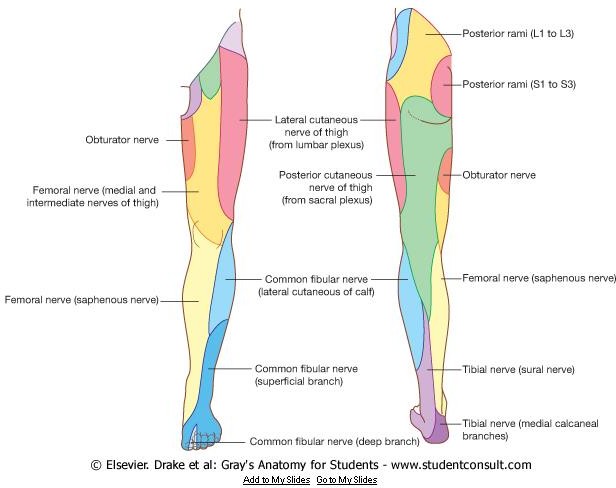 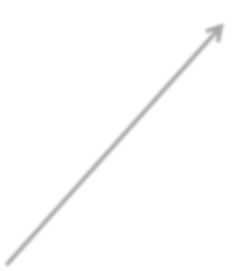 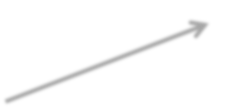 supplies skin on the medial  side of the knee, leg, and  foot.
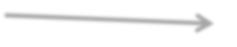 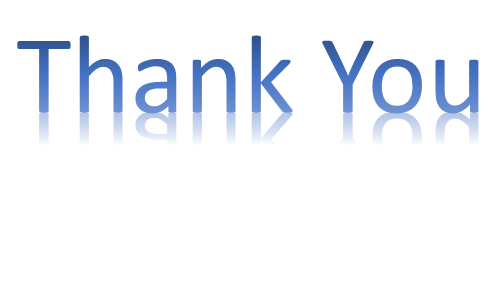